Data Structures & Programming
Queue

Golnar Sheikhshab
Queue Abstract Data Type
First in First out (FIFO) container of objects
Elements enter the queue at the rear and are removed from front
Some applications:
Simulating real-world queues
Multi-tasking in operating systems
‹#›
Queue ADT
Supported functions:
enqueue(e): Insert element e at the rear of the queue. 
dequeue(): Remove element at the front of the queue; an error occurs if the queue is empty. 
front(): Return, but do not remove, a reference to the front element in the queue; an error occurs if the queue is empty. 
size(): Return the number of elements in the queue. 
empty(): Return true if the queue is empty and false otherwise.
‹#›
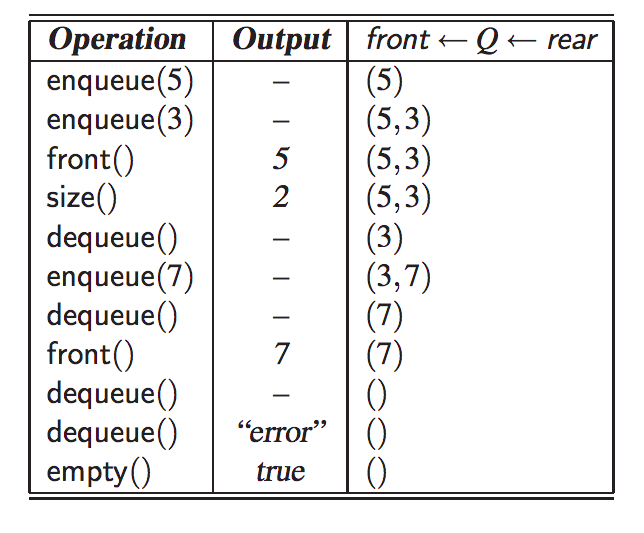 ‹#›
STL Queue
#include <queue>
using std::queue; // make queue accessible 
queue myQueue; // a queue of floats

Similar to other STL containers, queue doesn't throw exceptions. It may very well cause the program to crash though.
STL queue has a back() method too and calls enqueue and dequeue, push and pop respectively.
‹#›
An informal interface for queue
template class Queue { // an interface for a queue 
public: 
int size() const; // number of items in queue 
bool empty() const; // is the queue empty? 
const E& front() const throw(QueueEmpty); // the front element 
void enqueue (const E& e); // enqueue element at rear 
void dequeue() throw(QueueEmpty); // dequeue element at front 
};
‹#›
Make it a formal interface (an abstract class)
template class Queue { // an interface for a queue 
public: 
virtual int size() const = 0; // number of items in queue 
bool empty() const; // is the queue empty? 
const E& front() const throw(QueueEmpty); // the front element 
void enqueue (const E& e); // enqueue element at rear 
void dequeue() throw(QueueEmpty); // dequeue element at front 
};
‹#›
An array based implementation
What is the time complexity of functions if
	the front of the queue is index 0 of the array?
	the rear of the queue is index 0 of the array?
Can we have an array based implementation where all operations are of O(1)?
‹#›
Using an Array in a Circular Way
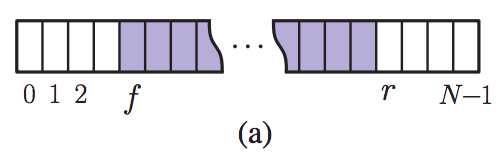 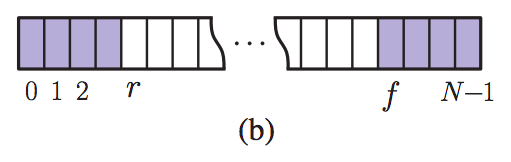 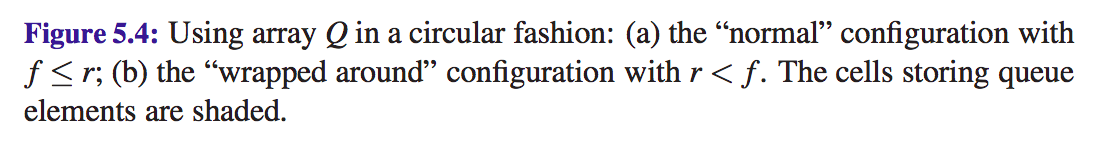 We keep three variables f, r, and n for front, rear and size
We use modulo operation to wrap around the array
‹#›
Implementation of queue using circular array
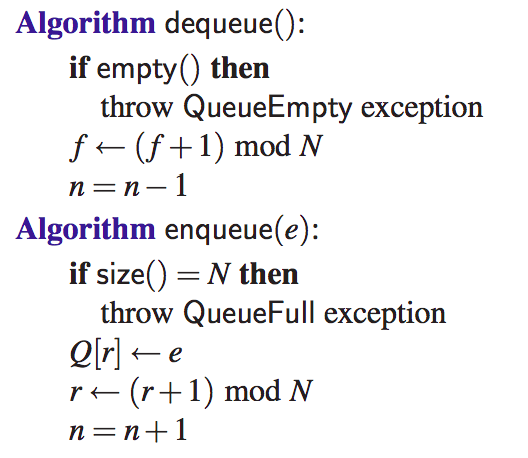 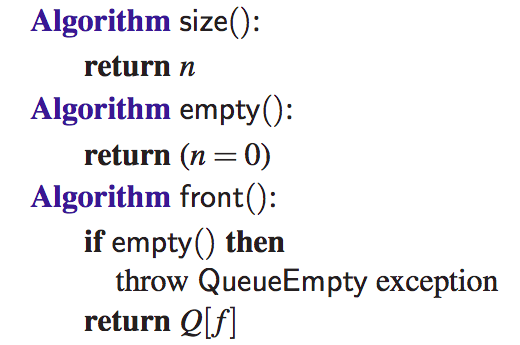 ‹#›
Implementing a Queue with a Circularly Linked List
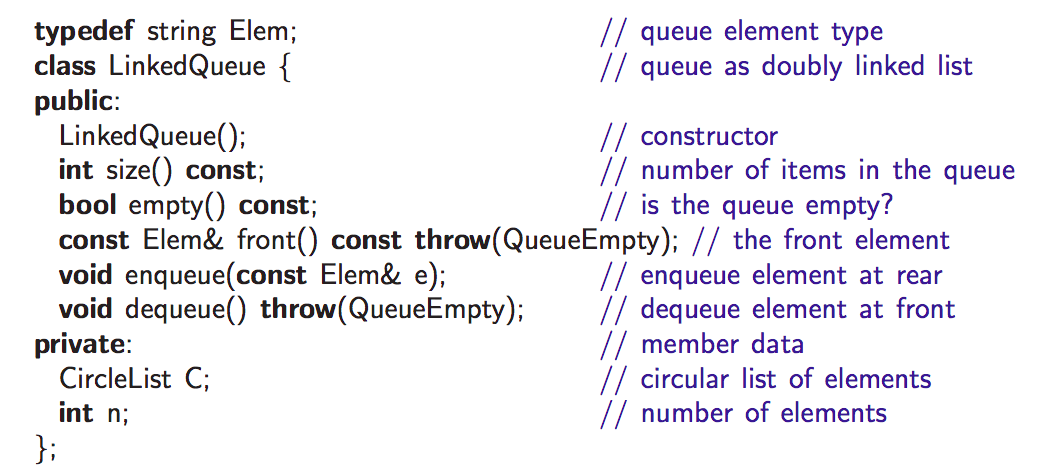 ‹#›
Circular Linked List ADT (reminder)
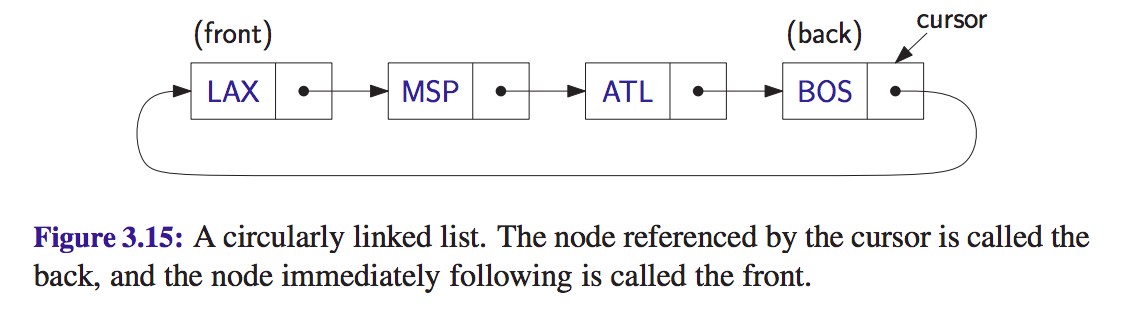 front() and back() return the data in front and back nodes
add(e) adds e right after the cursor
remove() removes the element right after the cursor
advance() moves the cursor forward
‹#›
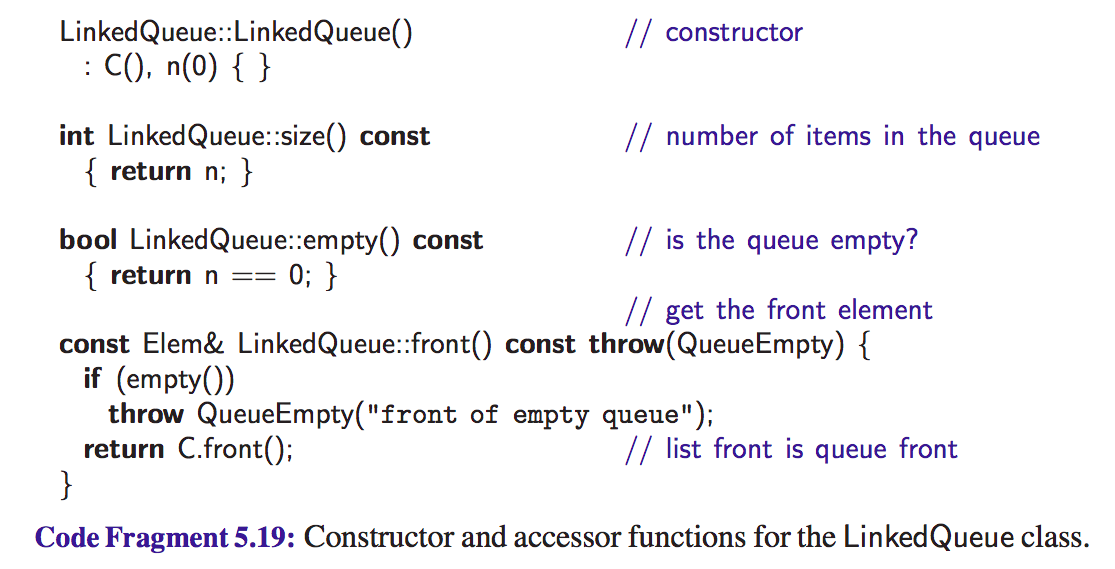 ‹#›
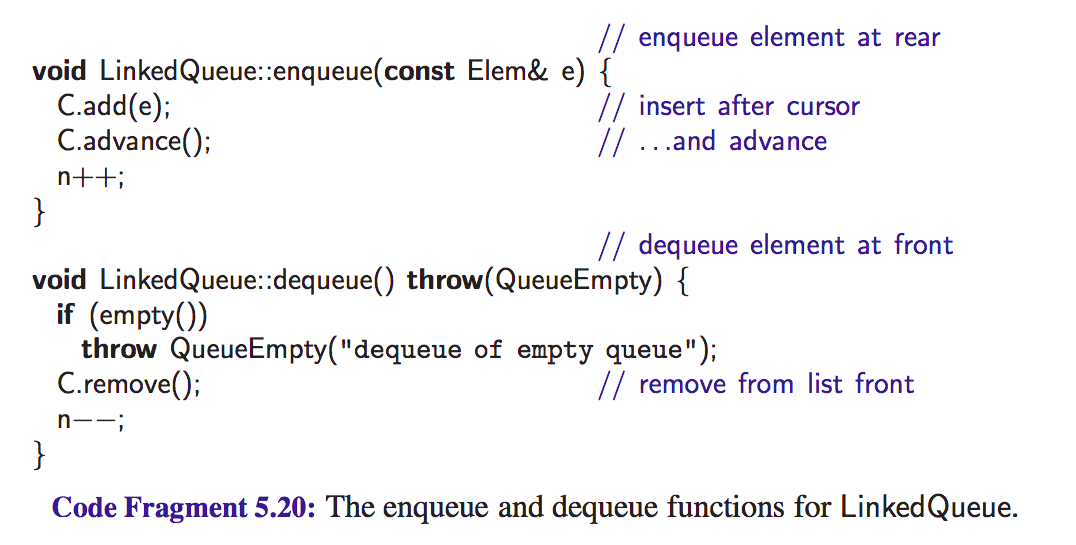 ‹#›
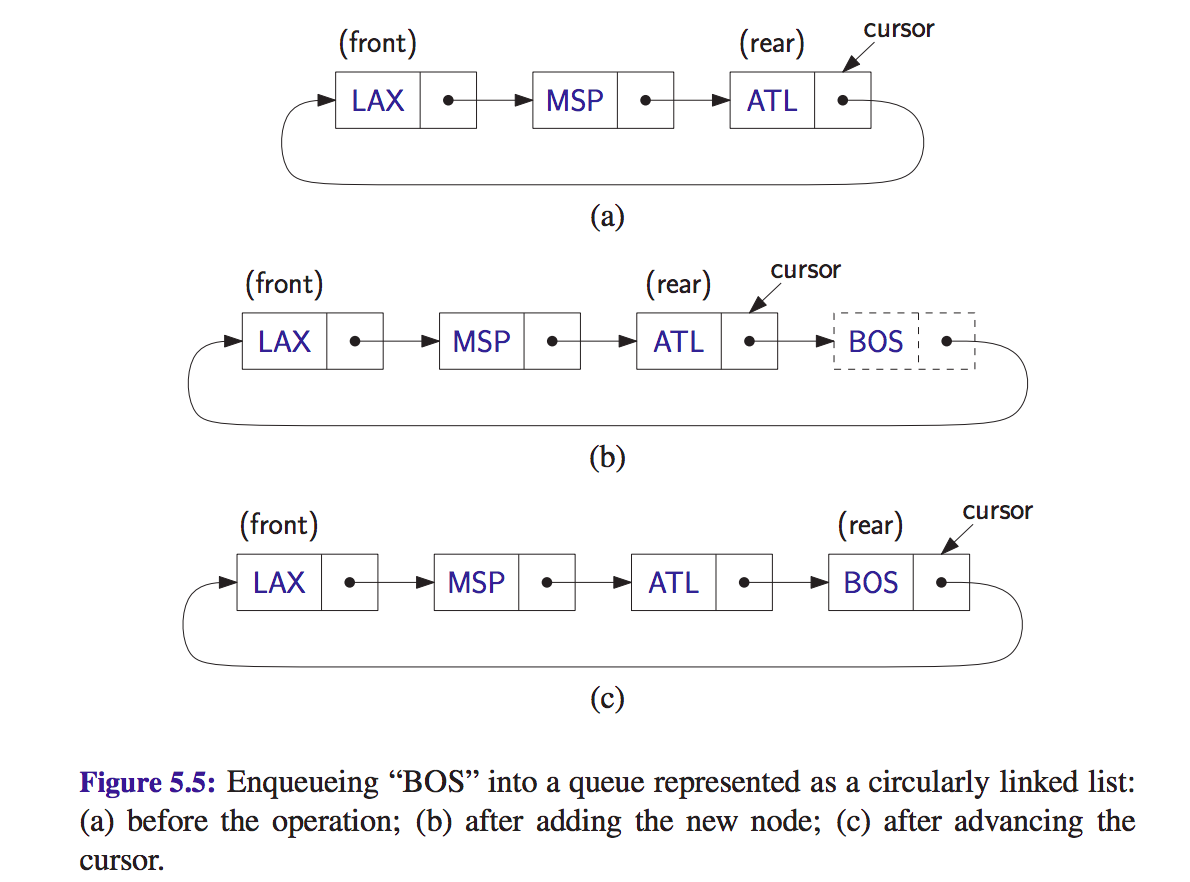 ‹#›
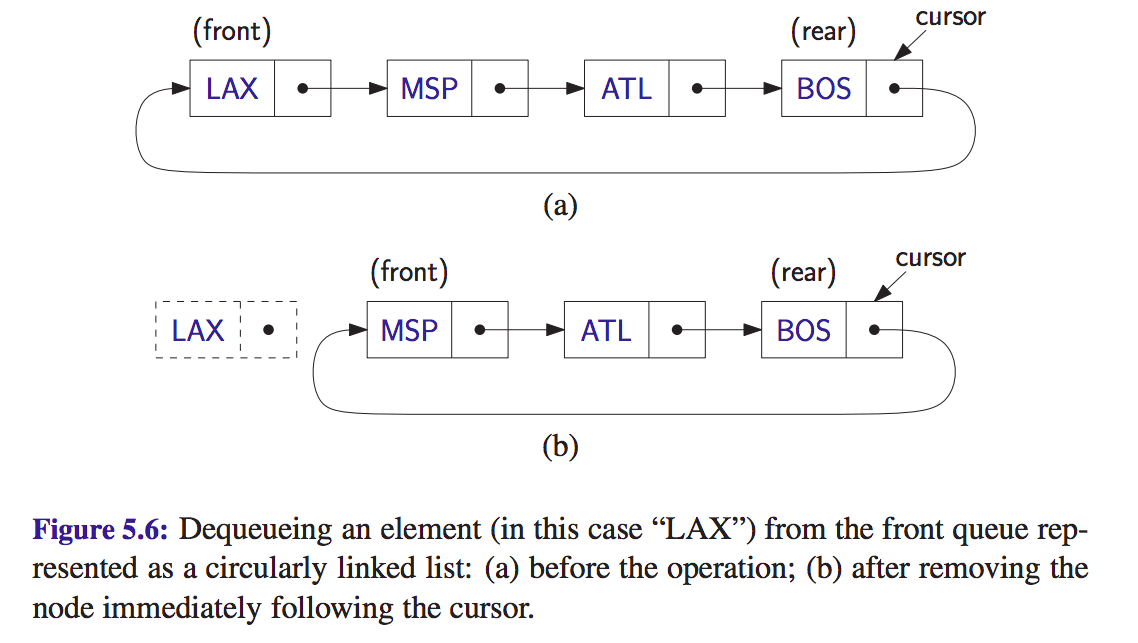 ‹#›
Reading material
Section 5.2 of the textbook
‹#›